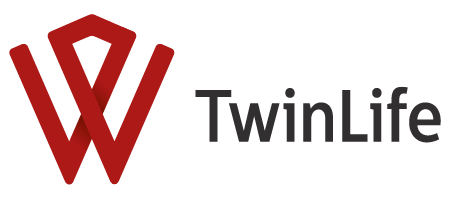 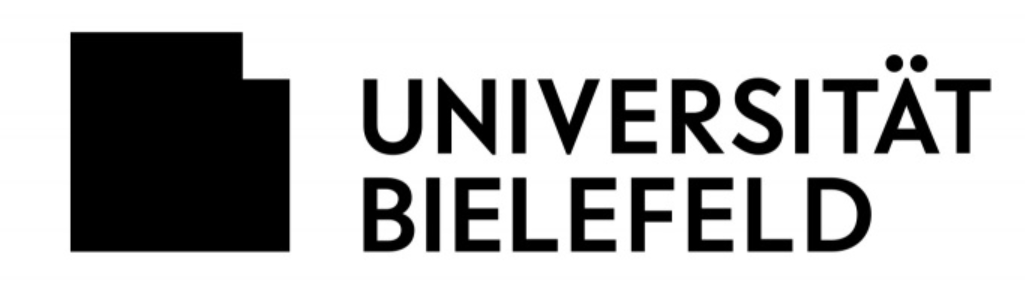 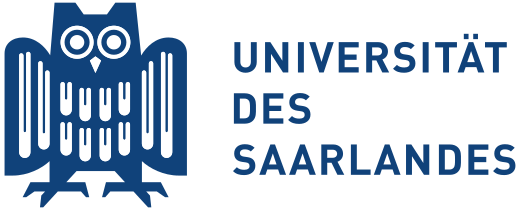 Content
Omitted variable bias 
Monozygotic and dizygotic twin pairs 
Estimating within-pair effects 
Differentiating genetic and environmental confounds 
Conclusions
Further readings
TwinLife workshop on behavioral genetics August 18th and 19th, 2021
2
Omitted variable bias: The problem
TwinLife workshop on behavioral genetics August 18th and 19th, 2021
3
[Speaker Notes: No contradiction with common non-shared environmental factors
Common with respect to the variables
Shared with respect to the two twins]
1. Omitted variable bias: The problem
TwinLife workshop on behavioral genetics August 18th and 19th, 2021
4
[Speaker Notes: No contradiction with common non-shared environmental factors
Common with respect to the variables
Shared with respect to the two twins]
Omitted variable bias: The problem
Fine. So, what is the problem?

The omitted variable bias: 
If the error term (i.e. in our case: Genes, SES, neighborhood status) correlates with our predictor cognitive ability, our estimate of the effect of cognitive ability on math grades is probably biased
TwinLife workshop on behavioral genetics August 18th and 19th, 2021
5
[Speaker Notes: No contradiction with common non-shared environmental factors
Common with respect to the variables
Shared with respect to the two twins]
1. Omitted variable bias: The problem
TwinLife workshop on behavioral genetics August 18th and 19th, 2021
6
1. Omitted variable bias: The problem
TwinLife workshop on behavioral genetics August 18th and 19th, 2021
7
1. Omitted variable bias: The problem
TwinLife workshop on behavioral genetics August 18th and 19th, 2021
8
Omitted variable bias: Solutions
For twin data, we can distinguish two groups of confounders:
Genetic confounders (A)
Environmental confounders on the family level (C)
TwinLife workshop on behavioral genetics August 18th and 19th, 2021
9
1. Omitted variable bias: The problem
If the red paths are not = 0  the effect of cognitive skills on math grades probably will be biased!
TwinLife workshop on behavioral genetics August 18th and 19th, 2021
10
Omitted variable bias: Solutions
Possible solutions:
Add all necessary control variables
Difficult and often impossible
Control by design
Different approaches exist (e.g., panel regression or co-twin control design)
TwinLife workshop on behavioral genetics August 18th and 19th, 2021
11
2. Monozygotic and dizygotic twin pairs
In a data set with twins clustered in pairs, we can distinguish between-twin-pair and within-twin-pair variance.

Two types of twins: 

Monozygotic twins (MZ) that share 100% of their genes
Between-pair-variance due to genetic and shared-environmental factors
Within-pair-variance due to non-shared environmental factors

Dizygotic twins (DZ) that share on average 50% of their genes
Between-pair-variance due to genetic and shared-environmental factors
Within-pair-variance due to genetic and non-shared environmental factors
TwinLife workshop on behavioral genetics August 18th and 19th, 2021
12
2. Monozygotic and dizygotic twin pairs
Analyzing within-twin-pair differences of
MZ pairs controls for genetic and shared environmental confounding
DZ pairs controls for shared environmental and part of the genetic confounding

The only difference between MZ and DZ within-pair comparisons is the degree of genetic confounding.
TwinLife workshop on behavioral genetics August 18th and 19th, 2021
13
3. Estimating within-pair effects
Two different approaches lead to the same result:
Fixed-effects models
Mixed-effects models
TwinLife workshop on behavioral genetics August 18th and 19th, 2021
14
3. Estimating within-pair effects: The FE model
TwinLife workshop on behavioral genetics August 18th and 19th, 2021
15
3. Estimating within-pair effects: The FE model
TwinLife workshop on behavioral genetics August 18th and 19th, 2021
16
3. Estimating within-pair effects: The FE model
In R:

install.packages(„plm“) # install package

library(plm) # load package

model_fe <- plm(formula = math ~ IQ, # the model equation
		    data = df_final, # the data set
                index = c("fid","ptyp"), # ID vars
                model = "within")  # within-estimator
summary(model_fe) # show model results
TwinLife workshop on behavioral genetics August 18th and 19th, 2021
17
3. Estimating within-pair effects: The ME model
TwinLife workshop on behavioral genetics August 18th and 19th, 2021
18
3. Estimating within-pair effects: The ME model
TwinLife workshop on behavioral genetics August 18th and 19th, 2021
19
3. Estimating within-pair effects: The ME model
TwinLife workshop on behavioral genetics August 18th and 19th, 2021
20
3. Estimating within-pair effects: The ME model
In R:

install.packages(„lme4“) # install package for ME model
Install.packages(„performance“) # install package for ICC
library(lme4) # load package
library(performance) # load package

model_me <- lmer(formula = math ~ 1 + IQ_dev + IQ_m + 				   (1|fid), # model equation
                 data = df_final)   # data set

summary(model_me) # show model results
icc(model_me) # compute residual ICC
TwinLife workshop on behavioral genetics August 18th and 19th, 2021
21
4. Differentiating genetic and environmental confounds
We already know: MZ twins share 100% of their genes. DZ twins share on average 50% of their genes.

For MZ twins there are only (non-shared) environmental confounds of the within-pair effect
For DZ twins there are both genetic and (non-shared) environmental confounds of the within-pair effect

Thus, the comparison of the within-pair effects differ between MZ and DZ pairs informs us about the degree of genetic confounding!
TwinLife workshop on behavioral genetics August 18th and 19th, 2021
22
4. Differentiating genetic and environmental confounds
TwinLife workshop on behavioral genetics August 18th and 19th, 2021
23
5. Conclusion
Unobserved confounders may bias estimates in cross-sectional models
Comparing twins allows to control for genetic and shared environmental confounders
We can do that by estimating a FE or a ME model
A within-pair effect significantly varying by zygosity indicates genetic confounding
TwinLife workshop on behavioral genetics August 18th and 19th, 2021
24
6. Further readings
Bell, A., Fairbrother, M., & Jones, K. (2019). Fixed and random effects models: making an informed choice. Quality & Quantity, 53, 1051–1074. https://doi.org/10.1007/s11135-018-0802-x 

A very useful discussion of Random-effects and Fixed-effects models for clustered data, their assumptions and how they relate to each other. They show how to combine the advantages of both model strategies

Turkheimer, E., & Harden, K. (2014). Behavior Genetic Research Methods: Testing Quasi-Causal Hypotheses Using Multivariate Twin Data. In H. Reis & C. Judd (Eds.), Handbook of Research Methods in Social and Personality Psychology (pp. 159-187). Cambridge University Press. https://doi.org/10.1017/cbo9780511996481.012   

Turkheimer and Harden first discuss how to use multilevel models for causal inference with twin data. In a second step, they relate this approach to the ACE approach more commonly applied in behavioral genetics.
TwinLife workshop on behavioral genetics August 18th and 19th, 2021
25